APA Style—Part III
References page citations
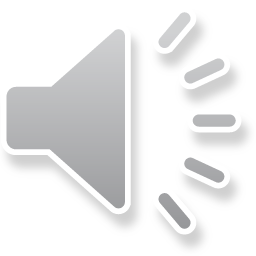 General Guidelines
Broadly speaking, entries follow this order:
Author’s name
Date
Title
Publication information (volume, city of publication, etc.)
Each form is slightly different. There are forms for books, journal and magazine articles, newspaper articles, web sites, video recordings, and other types of entries.
Look up the right format for each source.
Do not trust an automated online citation service or citation-generating software to format your entries correctly. The responsibility is yours.
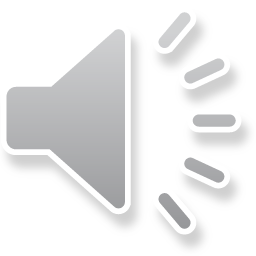 Books
Franke, D. (2008). Modernist heresies: British 

	literary history, 1883-1924. Columbus: Ohio State 

	UP.
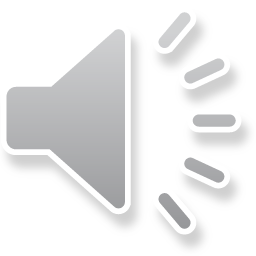 Journal Articles
Piper, A. (2006). Rethinking the print object: 

	Goethe and the book of everything. European 

	Romaticism,121(1): 124-138.
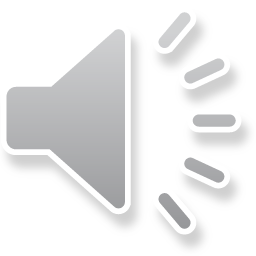 Newspaper Articles
Jeromack, P. (2002, 13 July). This once, a David of the 	
	art world does Goliath a favor. New York Times, p. 	
	B7.
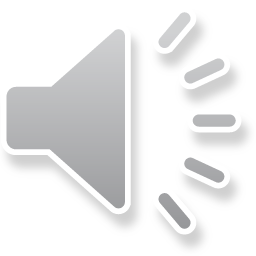 Web Sources
For each web source, cite as much of the following as possible:

Author (compiler, editor, etc.)
Date of publication
Title of the work (the page)
Publication Information:
Title of the overall Web site (in italics).
Retrieval date (“Retrieved ____”)
http address (“from ____”)
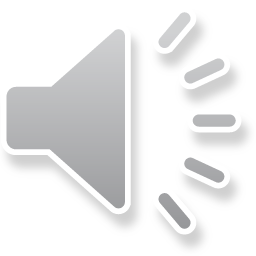 Web Source—With An Author
Bush, D. (2012, August 7). Reid puts GOP in a bind 

	over Romney’s taxes. CNN.com. Retrieved April 1, 

	2013 from http://www.cnn.com/2012/08/07/politics/

	reid-Romney-taxes.


	(Click to see online source.)
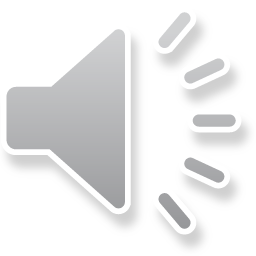 Citing Other Sources
Consult your first-year composition guide, the Kimbel Library citation guide, an APA handbook, or the Purdue OWL website for models.
Never trust an automated or online citation service. Look up the correct model in a reliable source.
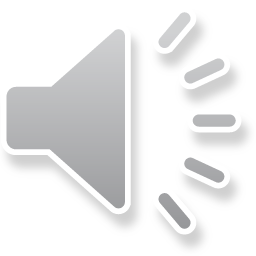 Questions?
Writing Center
Kearns 203
(843) 349-2937
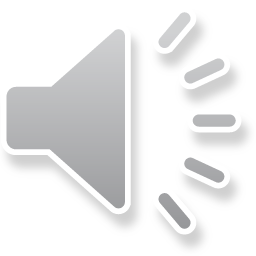